Муниципальное автономное общеобразовательное  учреждение лицей № 1 имени А.С.Пушкина города ТомскаВыполнила: Бондарь Елена Александровна, учитель начальных классов
Шарль Перро 
«Кот в сапогах»
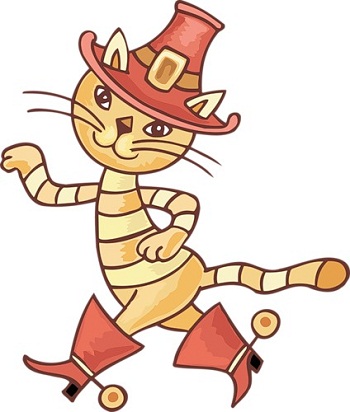 Разминка
Какая героиня обладала хрустальной туфелькой?
ЗОЛУШКА
Назовите сказку, в которой героиня носит необычное платье из шкуры животного.
«ОСЛИНАЯ ШКУРА»
У какого героя был на голове маленький хохолок?
РИККЕ
Что испекла для бабушки мама Красной Шапочки?
ПИРОЖКИ
Чем уколола руку Спящая красавица, если вспомнить, что им прядут пряжу?
ВЕРЕТЕНО
Сколько фей было приглашено 
на праздник в честь рожденияСпящей красавицы?
СЕМЬ
Какое животное фея Золушки 
превратила в выездного лакея,одетого в зеленую ливрею?
Ящерица
Кто спас Красную Шапочку и бабушку от волка?
ДРОВОСЕКИ
Кто автор этих сказок?
ШАРЛЬ ПЕРРО
Шарль Перро(1628 – 1703)
Биография Шарля Перро
Давным-давно в тридевятом царстве, в тридесятом государстве жили-были пятеро братьев. Жан-адвокат, Пьер-сборщик налогов, Клод - врач и любитель архитектуры, Николя -ученый богослов и математик. А самый младший из братьев - Шарль - достиг самых больших высот: стал генеральным секретарем в интендантстве королевских построек, членом Французской академии, физиком, анатомом, языковедом...
Много с тех пор воды утекло - ведь жили братья в XVII веке. Но кто из вас не знает «Кота в сапогах», «Золушку» или « Мальчика - с - пальчика». Всех их - и ещё многих других сказочных героев -придумал и описал в книжке «Сказки моей матушки Гусыни, или Истории и сказки былых времен» французский писатель Шарль Перро. Правда, первое издание книги было подписано именем Пьера д'Арманкура - так звали одиннадцатилетнего сына автора сказок. Почему писатель скрыл свое имя? Потому, что сочинение сказок считалось в то время занятием, недостойным взрослого человека, а тем более  - такой «важной птицы», как господин генеральный секретарь. Но уже во втором издании справедливость была восстановлена: на обложке стояло подлинное имя автора.
Государственные заслуги господина Перро со временем забылись, а вот сказки, им сочинённые, по-прежнему живы. В нашей стране их впервые читали в 1768 году (книга называлась «Сказки о волшебницах с нравоучениями»). В 1845 году «Кота в сапогах» переводил В. А. Жуковский. Сказка «Золушка» стала оперой Дж. Россини и балетом С.С. Прокофьева, есть даже опера «Замок герцога Синяя Борода» композитора Б. Бартока. А уж мультипликационных и художественных фильмов по сказкам Шарля Перро снято видимо-невидимо!..
Как его зовут?
Его придумал Шарль Перро.Есть шпага, шляпа и усы.На шляпе у него перо,Усы невиданной красы.Одет в роскошнейший кафтан,Прошёл он тысячи дорог.Да, он известный «хитрован»,И великана слопать смог.Он оказался очень крут.Скажи мне : как его зовут?
История создания сказки «Кот в сапогах»
Сюжет этой сказки был известен уже давно. Подобные истории встречаются в книгах итальянских сказочников. Несомненно, Перро был знаком с этими произведениями. Но он берёт за основу народную сказку. Мало того, он даёт коту имя и сапоги. Впервые в литературе появляется персонаж так изыскано одетый. Сапоги и шляпа с пером сразу выделяют его из ряда литературных представителей семейства кошачьих.
Вопросы по содержанию
Без чего не может существовать волшебная сказка?
Давайте проследим, какие волшебные предметы есть в сказке “Кот в сапогах.”
Сколько раз Людоед превращался в животных и каких?
Есть ещё версии по поводу того, без чего не может существовать сказка?
Назовите героев этой сказки: злых и добрых.
Можно ли назвать Кота в сапогах волшебным помощником героя?
Достоин ли герой иметь такого помощника?
За что же сын мельника получат всё?
Что во французской авторской сказке напоминает сказки русские народные?
В каких русских народных сказках действие развивается по тем же законам?
Кроссворд
2.Что досталось в наследство младшему сыну?
К
О
Т
4. Что взял себе старший сын после смерти отца?
К
О
Т
М
Е
Л
Ь
Н
И
Ц
А
6. Что взял в наследство средний сын?
К
О
Т
М
Е
Л
Ь
Н
И
Ц
А
О
С
Ё
Л
1. Как назвал кот своего хозяина?
К
К
О
Т
А
Р
М
Е
Л
Ь
Н
И
Ц
А
Б
А
О
С
Ё
Л
3. Сколько сыновей было у старого мельника?
К
К
О
Т
А
Р
Р
М
Е
Л
Ь
Н
И
Ц
А
А
Б
А
О
С
С
Ё
Л
4. В кого превратился людоед?
К
К
О
Т
А
Р
Р
М
Е
Л
Ь
Н
И
Ц
А
А
Ы
Б
Ш
А
Ь
О
С
С
Ё
Л
5. Кто умел превращаться в разных животных?
К
К
О
Т
А
Р
Р
М
М
Е
Л
Ь
Н
И
Ц
А
А
Ы
Ю
Б
Ш
Д
А
Ь
О
О
С
С
Ё
Л
Е
Д
СкульптураГ.Арбатский «Кот в сапогах»
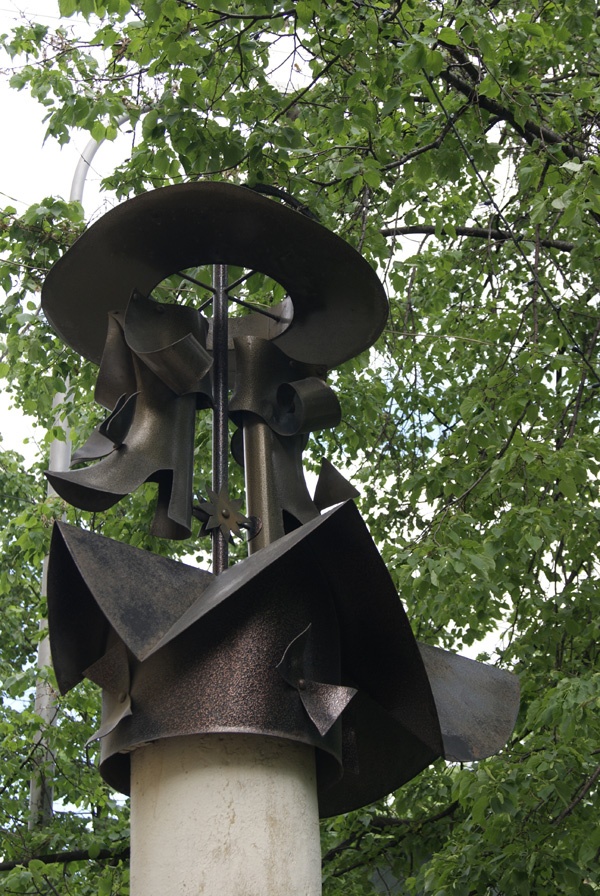 Источники иллюстраций
https://encrypted-tbn2.gstatic.com/images?q=tbn:ANd9GcSbbCqTYcA1J0UUBJoCGUCkP62-DSkgPzq_8KC383-4eHJXyfvhwg –портрет Перро.
http://www.chitalnya.ru/work/446196/ - загадка.
http://i.planengo.ru/up_img/big_bhibootiheadi01.jpg - скульптура.
http://content.foto.mail.ru/bk/a088/_answers/i-54.jpg
http://www.gorod.tomsk.ru/posts-files/62/741/i/kot_v_sapogah.jpg
http://www.mirfentazy.ru/images/phocagallery/c/carl_offterdinger/carl_offterdinger_11.jpg
http://dreamworlds.ru/uploads/posts/2009-02/1233831906_1198606476__25.jpg
http://omsk.kassy.ru/event/652144/
http://omsk.kassy.ru/event/501975/ - слайд 6, 7, 8.
http://hobbitaniya.ru/perro/perro.php – слайд 9.
http://img1.liveinternet.ru/images/attach/c/1/60/956/60956539_1267009527_med_gallery_9736_679_27064.jpg – слайд 20.
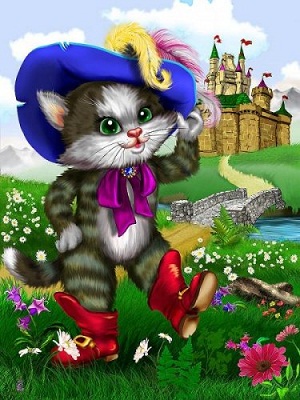 СПАСИБО 
ЗА ВНИМАНИЕ